Výzva č. 58 
Rozvoj vzdělávání v Praze II
Příprava žádosti o podporu a výběrový proces
Žádost o podporu musí být zpracována v aplikaci MS2014+
Do aplikace se vstupuje přes portál žadatele IS KP14+ https://mseu.mssf.cz

Zpřístupnění žádosti v MS2014+
15. 9. 2020, 9:00:00 hod.

Příjem žádostí o podporu
Od 16. 10. 2020 do 18. 1. 2021, 16:00
	pouze elektronicky včetně příloh prostřednictvím MS2014+
	s elektronickým podpisem statutárního zástupce žadatele
MS2014+ / ISKP14+
Statutární zástupce / oprávněná osoba
Kontaktní osoba
oba musí být registrovanými uživateli MS2014+
kvalifikovaný elektronický podpis
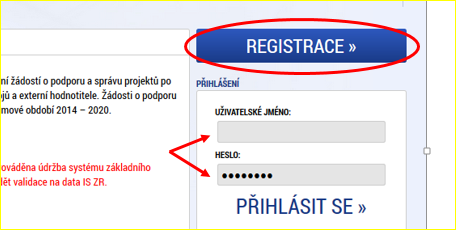 MS2014+ / ISKP14+
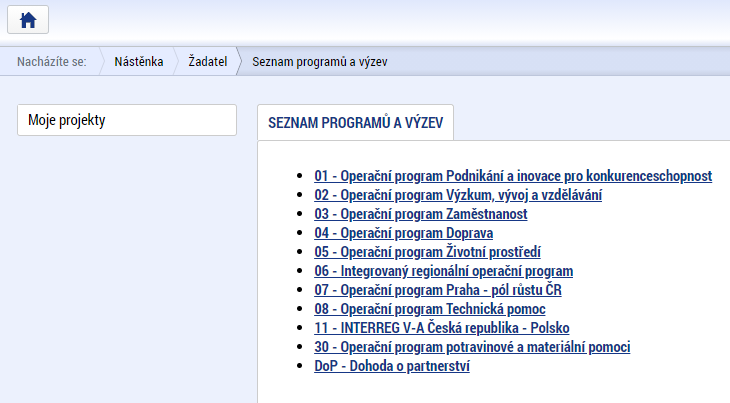 Každá žádost o podporu je vázána na konkrétní výzvu. V aplikaci MS2014+ je přehled všech aktuálně vyhlášených a otevřených výzev. Orientujte se podle Operačního programu Praha – pól růstu ČR a identifikace, která je v části 1 této výzvy. 






OP PPR - (07_20_079) - OPPPR_58. výzva SC 4.2 - Zvýšení kvality vzdělávání prostřednictvím posílení inkluze v multikulturní společnosti
Postup zpracování žádosti
Pokyny k vyplnění žádosti o podporu, verze 1.9
http://penizeproprahu.cz

Tlačítko ŽADATEL – vstup na úvodní obrazovku modulu

Vyplnit v menu vlevo jednotlivé záložky (tzv. datové oblasti modulu) + přílohy

Některé záložky jsou provázané, budou aktivní až po vyplnění a uložení, resp. generování údajů na jiné záložce

Helpdesk: iskp@praha.eu
IDENTIFIKACE OPERACE
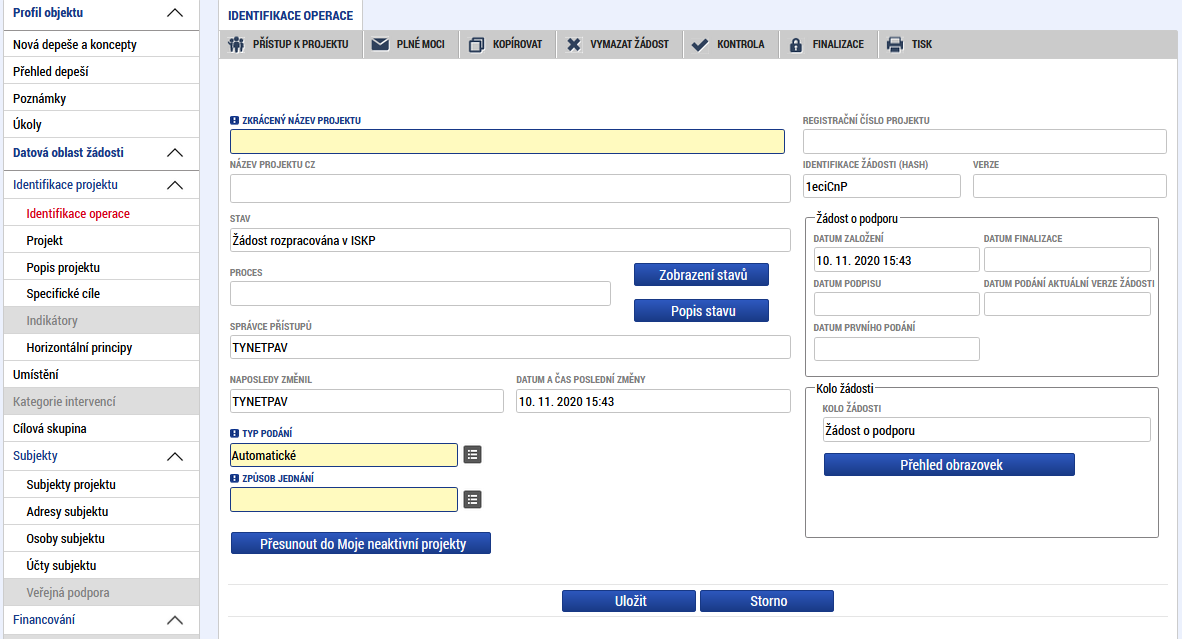 [Speaker Notes: Datová pole, která jsou povinná, jsou podbarvena žlutě, bez jejich vyplnění Vás systém dál nepustí, šedá většinou nepovinná, bílá vyplňuje systém automaticky.
Buď se vyplňují jako textová nebo výběrem z číselníku.
Při ručním podání je žádost odeslána na ŘO až na základě aktivní volby uživatele IS KP14+ po podpisu žádosti o podporu. 
V případě automatického podání je žádost po podepsání odeslána automaticky a žadatel již nebude mít možnost finalizaci stornovat, např. v případě, že by potřeboval doplnit něco, na co zapomněl atp. 
Ukládat vždy, když je na stránce možnost uložit.]
PROJEKT
Zahájení projektu
Datum ve Smlouvě o financování
Předpokládané datum zahájení → do Žádosti o podporu
Zohlednit délku procesu schvalování žádostí
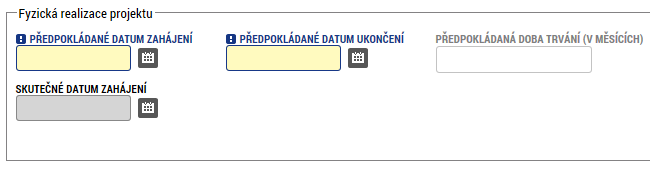 [Speaker Notes: Zohlednit délku procesu schvalování žádostí
 - zpravidla 7 měsíců
Podmínka zahájení do 6 měsíců od schválení žádosti o podporu v ZHMP.]
SUBJEKTY PROJEKTU, ADRESY SUBJEKTU
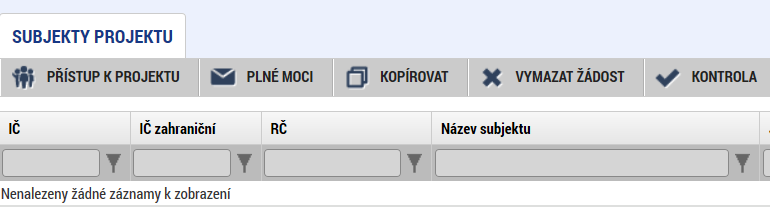 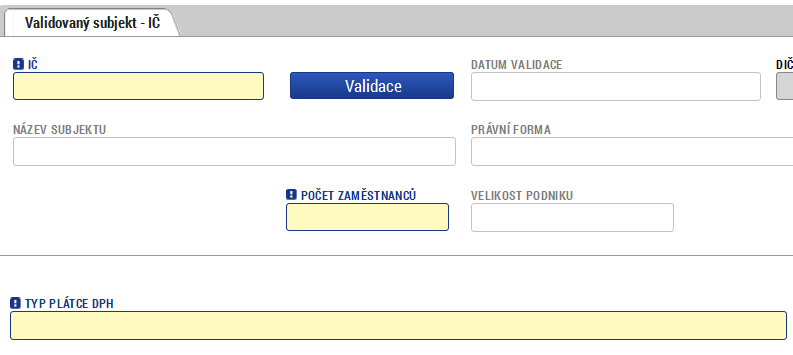 [Speaker Notes: Subjekty se rozlišují na tyto a pokud jsou relevantní, musí být vyplněny: Žadatel/příjemce, Zřizovatel – obec, kraj, OSS, Partner
Zadejte IČ
Validace – napojení na Základní registry, o výsledku informuje systém hláškou. Kontrola adresy na  záložce Adresy subjektu, doplnit www.
Pokud neproběhne – povinnost podat přílohu Doklady o právní subjektivitě žadatele
Počet zaměstnanců spolu s informací o ročním obratu k ověření způsobilosti k realizaci projektu!]
OSOBY SUBJEKTU
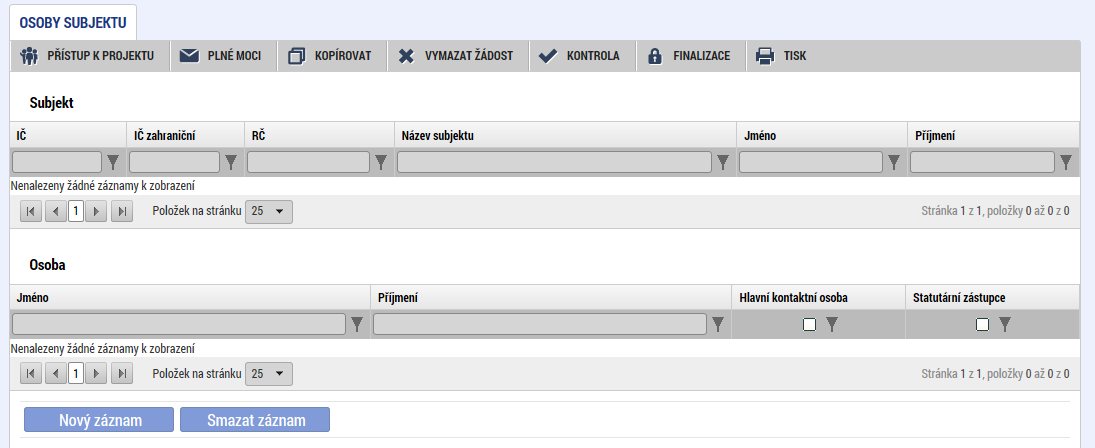 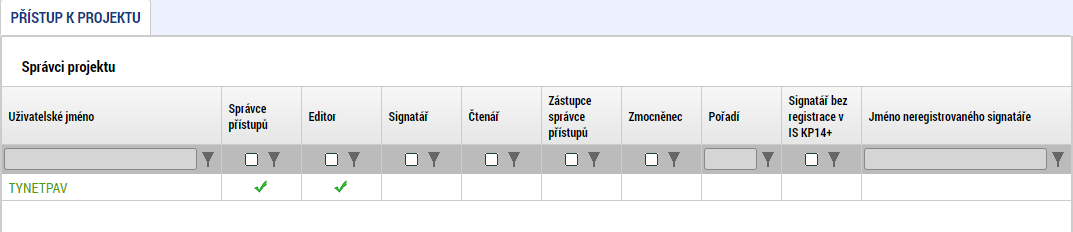 [Speaker Notes: Uživatel, který žádost založil, je aplikací určen jako správce přístupů a má právo přidělit/odebrat role dalším uživatelům.
Statutární zástupce, hlavní kontaktní osoba – jméno, příjmení, telefon, e-mail. Je možné oba checkboxy u jedné osoby. Statutárních zástupců může být i více, pokud jsou.
Role: čtenář, editor, signatář (na základě plné moci) – elektronická, listinná s ověřenými podpisy nahraná do systému. Zmocnitel i zmocněnec musí být evidovaní uživatelé s rolí signatáře. Zmocněnec musí disponovat kvalifikovaným elektronickým podpisem.]
KLÍČOVÉ AKTIVITY
[Speaker Notes: Při nedostatku místa (omezení na 2000 znaků) je možné doložit přílohu Klíčové aktivity do dokumentů žádosti.]
INDIKÁTORY
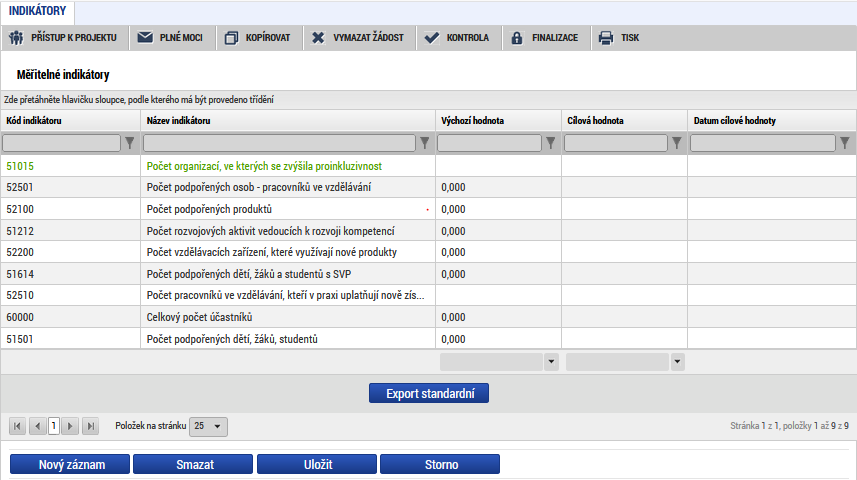 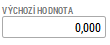 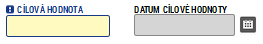 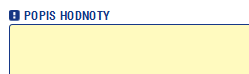 CÍLOVÉ SKUPINY
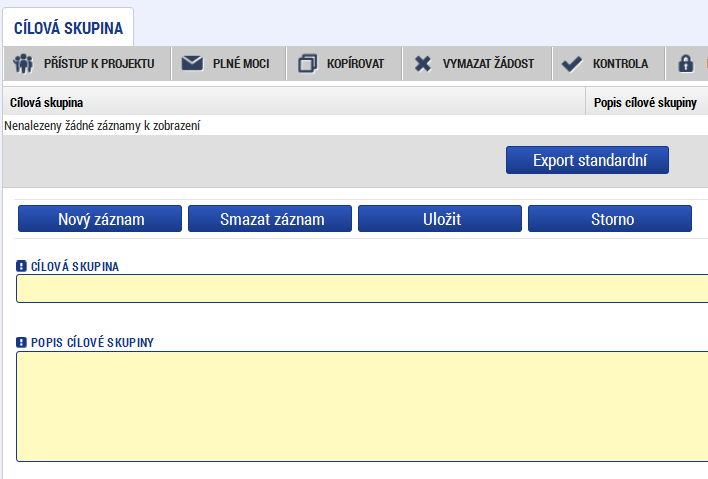 [Speaker Notes: .]
DOKUMENTY
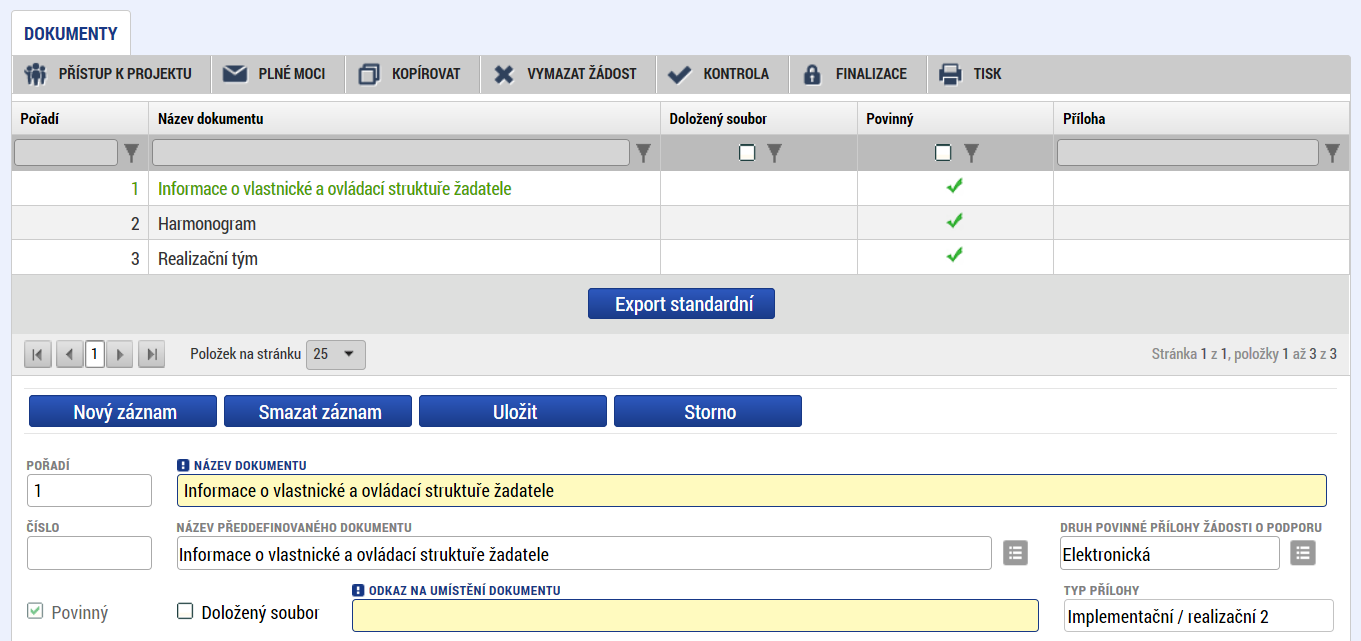 Přílohy žádosti o podporu
Povinné přílohy
Informace o vlastnické a ovládací struktuře žadatele
Harmonogram realizace projektu
Charakteristika realizačního týmu projektu

Nepovinné přílohy
Doklady o právní subjektivitě žadatele (pouze v případě neúspěšné validace v MS14+)
Klíčové aktivity
Příprava žádosti o podporu I.
Základní dokumenty pro zpracování žádosti 
Text výzvy 
Pokyny a formuláře k vyplnění žádosti o podporu

Pravidla pro žadatele a příjemce 
http://penizeproprahu.cz/pro-zadatele/pravidla-pro-zadatele/ 

Kritéria pro výběr projektů
http://penizeproprahu.cz/kriteria-pro-kontrolu-prijatelnosti-a-formalnich-nalezitosti/ 
http://penizeproprahu.cz/kriteria-pro-vecne-hodnoceni/
Příprava žádosti o podporu II.
Žádost o podporu 
Musí obsahovat všechny podstatné informace o projektu
V souladu s textem výzvy 
Cíl projektu
Reálně dosažitelný a měřitelný
Všechny činnosti projektu musí být v souladu s tímto cílem
Potřebnost projektu
Proč by měl být projekt realizován? 
Proč z veřejných zdrojů?



Harmonogram
RT
Příprava žádosti o podporu III.
Cílová skupina
Hlavní měřítko potřebnosti, projekt se realizuje kvůli potřebám cílové skupiny
Mají lidé o projekt zájem, jsou motivováni se účastnit aktivit projektu?
Co z projektu získají?
Klíčové aktivity
Jádro žádosti o podporu
Popsat detailně, konkrétně, strukturovaně, logicky
Popis činností, nákladů, výstupů
Příprava žádosti o podporu IV.
Rozpočet  
Hledisko hospodárnosti (doporučené ceny a mzdy) 
Dodržení limitů rozpočtu 
kapitola Drobný hmotný neinvestiční majetek - zařízení a vybavení nesmí překročit 30 % celkového rozpočtu přímých způsobilých nákladů projektu
  
  

Provázanost cílů, klíčových aktivit, rozpočtu a výstupů projektu 

Pokyny a formuláře k vyplnění žádosti o podporu: 
http://penizeproprahu.cz/pro-zadatele/
V rámci této výzvy není podporováno kompletní vybavení učeben
[Speaker Notes: Dodržení limitů rozpočtu podle pravidel OP PPR a pravidel stanovených ve výzvě]
Časté chyby
Překročení data realizace (pro výzvu č. 58 platí datum 31. 10. 2023)
Neodevzdání či nepodepsání Informace o vlastnické struktuře
Partnerství (partner dodavatel služeb)


FAQ (časté dotazy):
http://penizeproprahu.cz/pro-zadatele/faq-pro-zadatele/
Děkujeme za pozornost
Tým prioritní osy 4	
   Martina Vošvrdová
   Jana Olíková
   Gabriela Valová
   Jan Ryšavý
   Pavla Netolická
				
   ODBOR EVROPSKÝCH FONDŮ   MAGISTRÁT HL. M. PRAHY   Rytířská 406/10
   110 00 Praha 1

   www.penizeproprahu.cz/kontakty
   jmeno.prijmeni@praha.eu